Sustainable Development
4.7
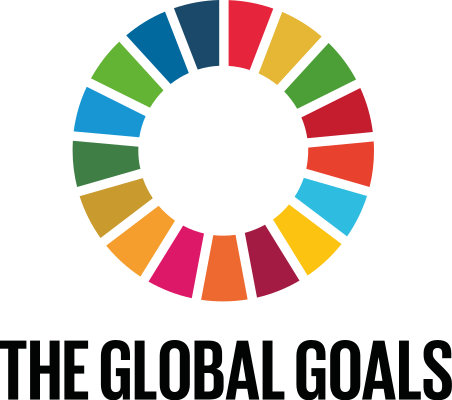 Copyright Bananaomics
There is a difference between economic growth and development. Discuss with a partner what you think the difference is.
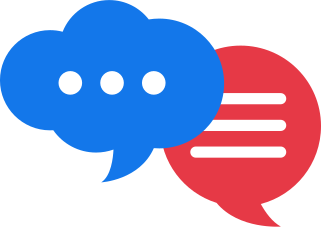 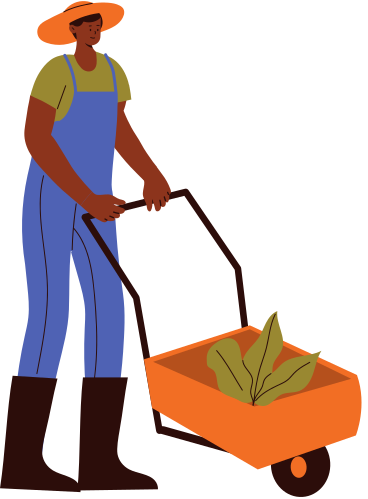 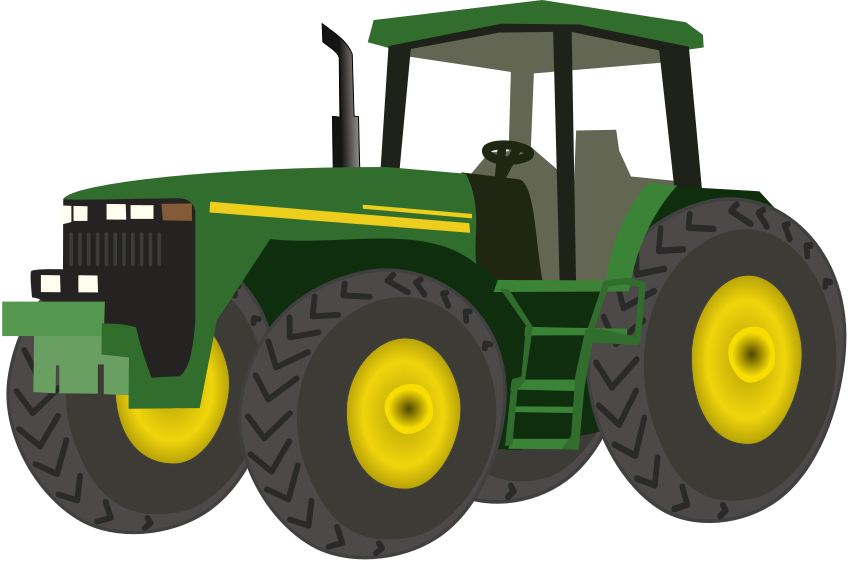 Copyright Bananaomics
Economic Growth vs Development
Economic Development
A multidimensional concept involving a sustained increase in living standards that implies higher levels of income and thus greater access to goods and services, better education and health, a better environment to live in as well as individual empowerment.
Economic Growth
Increase in real GDP over time.
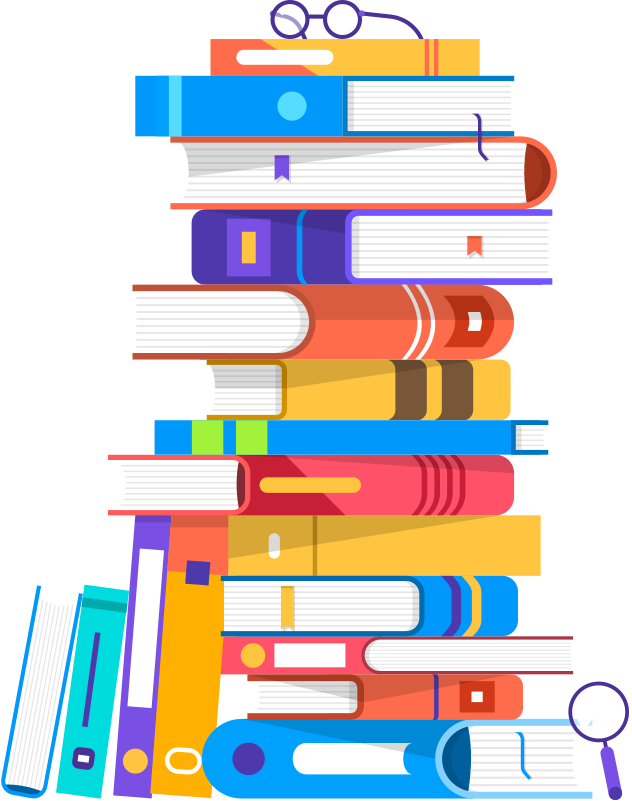 Copyright Bananaomics
Economic Development
Development was formerly measured traditionally using real GDP with the understanding that increases in income lead to development. However, now we understand that access to food, water, shelter, education, and healthcare are more important.
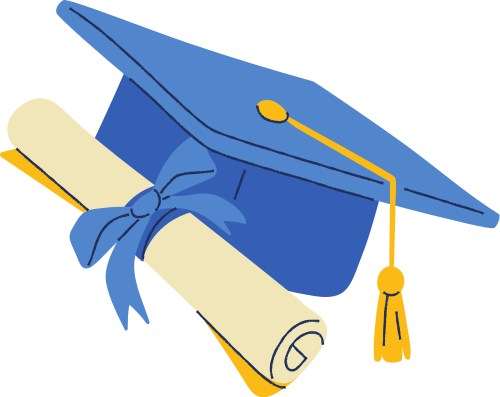 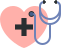 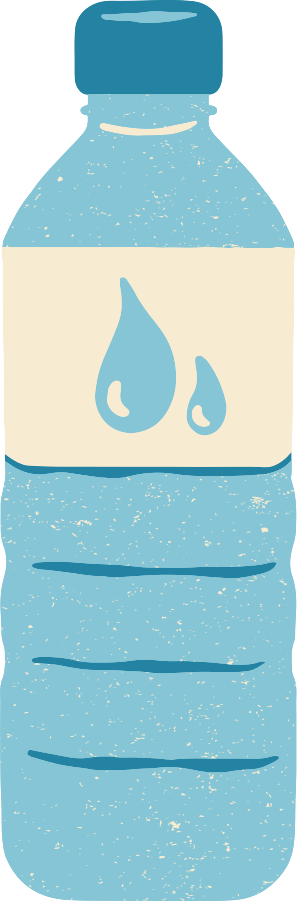 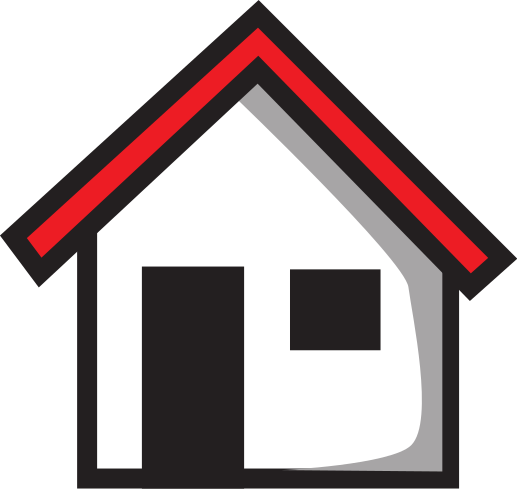 Copyright Bananaomics
Sustainable Development
What is sustainable development?
Refers to the degree to which the current generation is able to meet its needs today but still conserve resources for the sake of future generations.
The United Nations have developed an important guideline for sustainable development called the Sustainable Development Goals (SDGs).
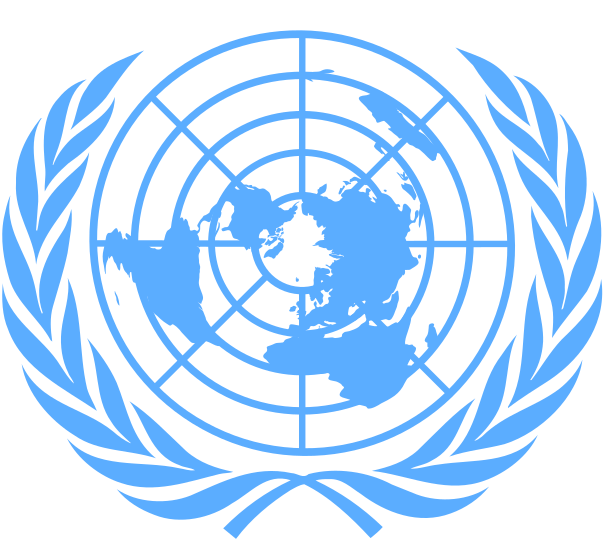 Copyright Bananaomics
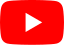 Do you know all 17 SDGs?


United Nations
Copyright Bananaomics
SDG Inquiry
Explore the 17 Sustainable Development goals below.
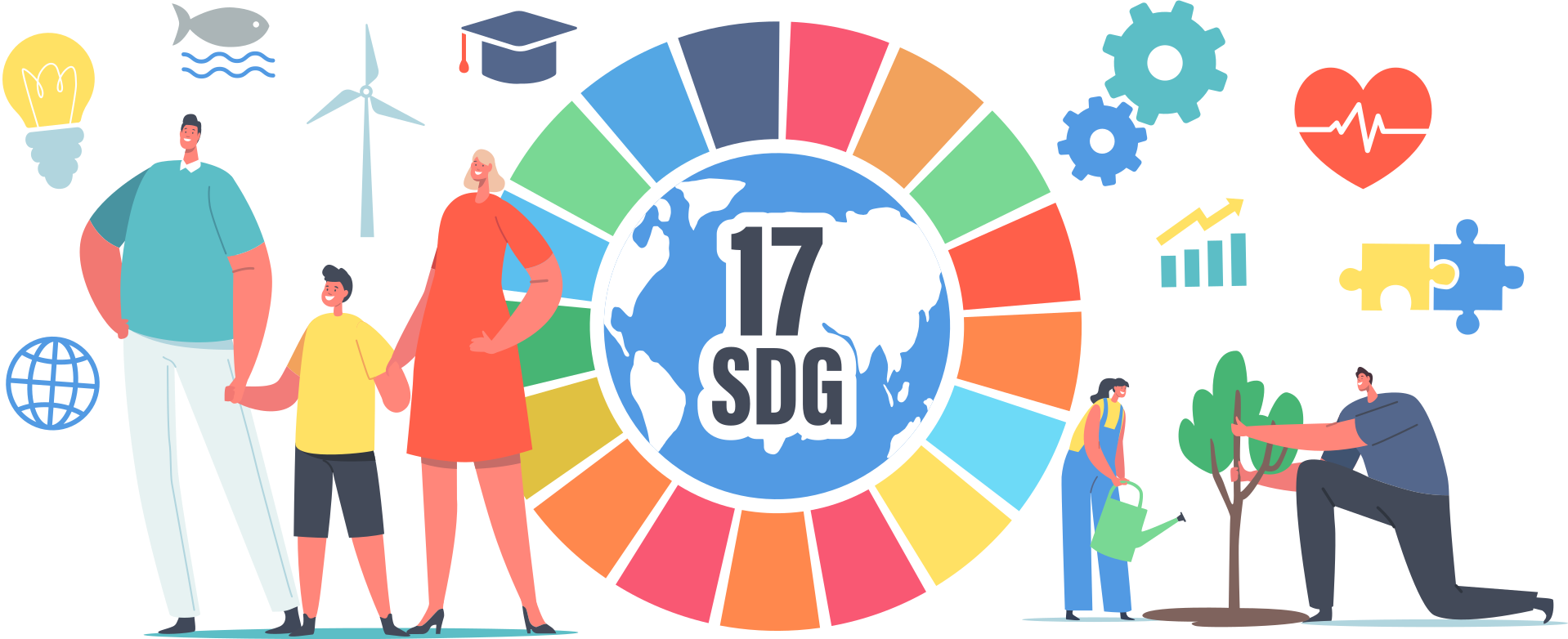 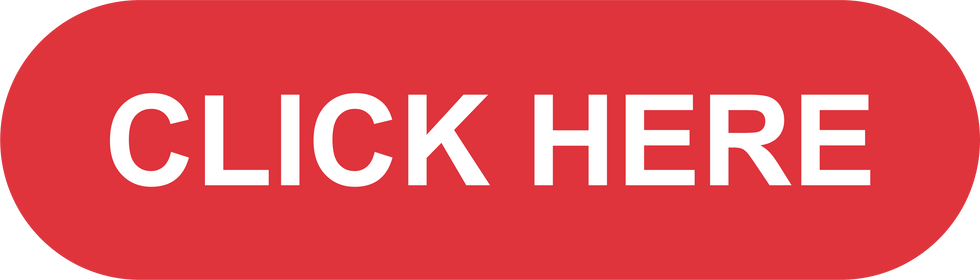 Attempt to categorize them
 Rank your top 10 SDGs by level of importance. 
 Provide a small 1 paragraph description of why you ranked them the way you did.
Copyright Bananaomics
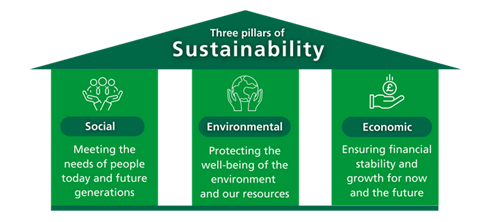 https://www.youtube.com/watch?v=pgNLonYOc9s&t=83s
summarise the 5 Ps which form the basis of the sustainable development goals:
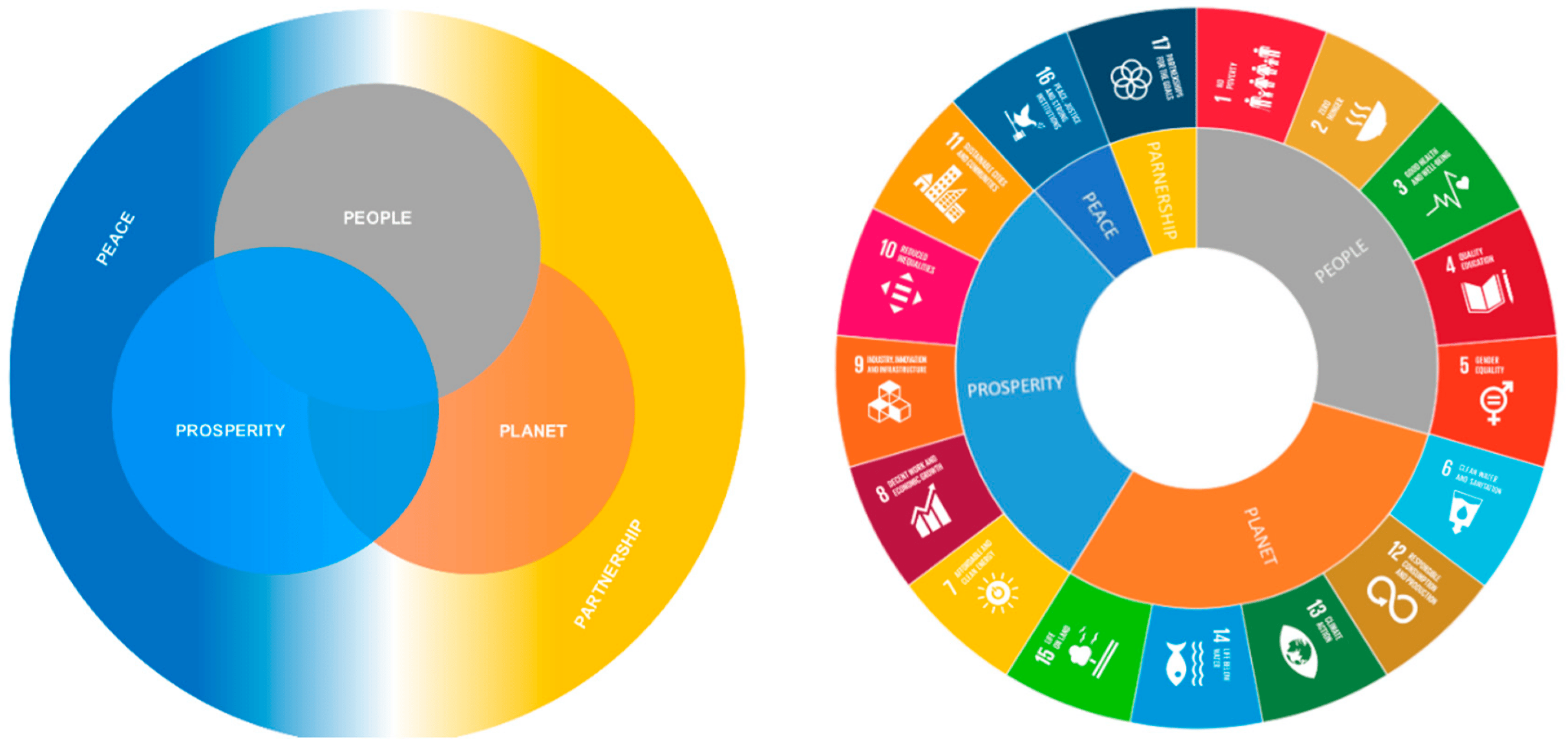 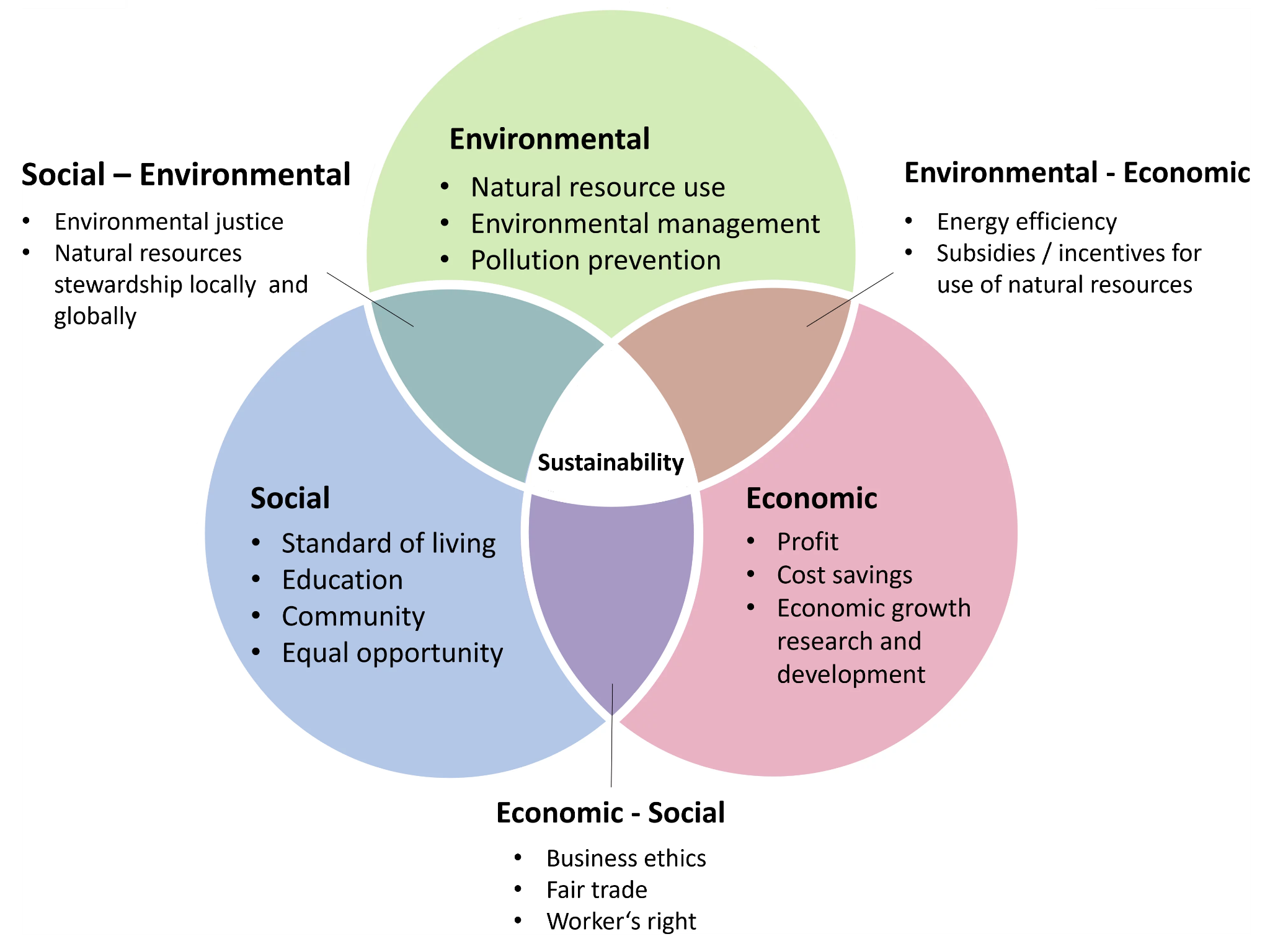 COVID and the SDG
Go through and read the recent SDG update from the UN. How has covid impacted the SDG? Write down a few key takeaways.
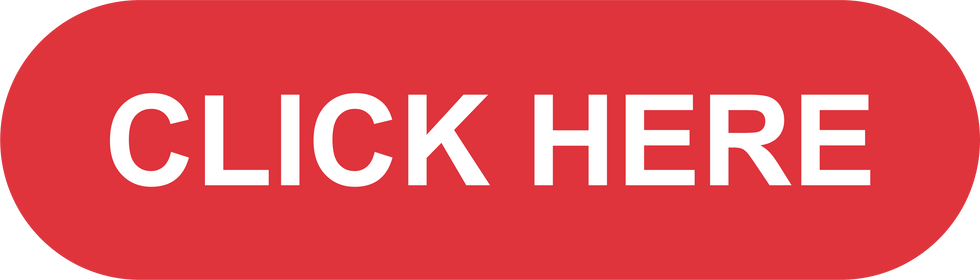 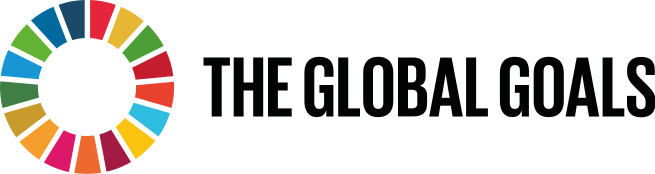 Copyright Bananaomics
Sustainability and Poverty
(HL ONLY)
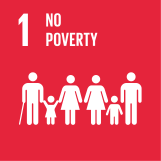 Copyright Bananaomics
During the video, ask yourself what is the relationship between sustainability and poverty?
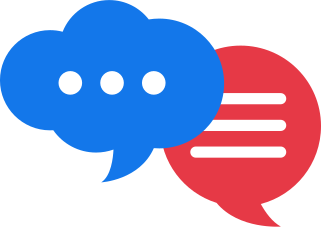 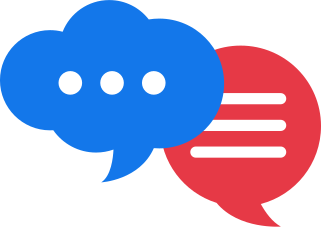 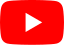 Nigeria becomes major transit hub for illegal pangolin trade to Asia

South China Morning Post
Copyright Bananaomics
Poverty and Sustainability
Poverty creates an unsustainable relationship between people and natural resources. Typical unsustainable practices are deforestation, overhunting,  land degradation, or pollution (specifically plastic pollution).
People that deal with poverty are more concerned with food, water, and shelter rather than sustainable practices.
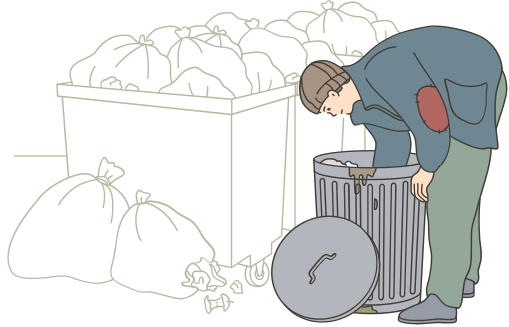 Copyright Bananaomics
Global Mismanaged Plastic Waste
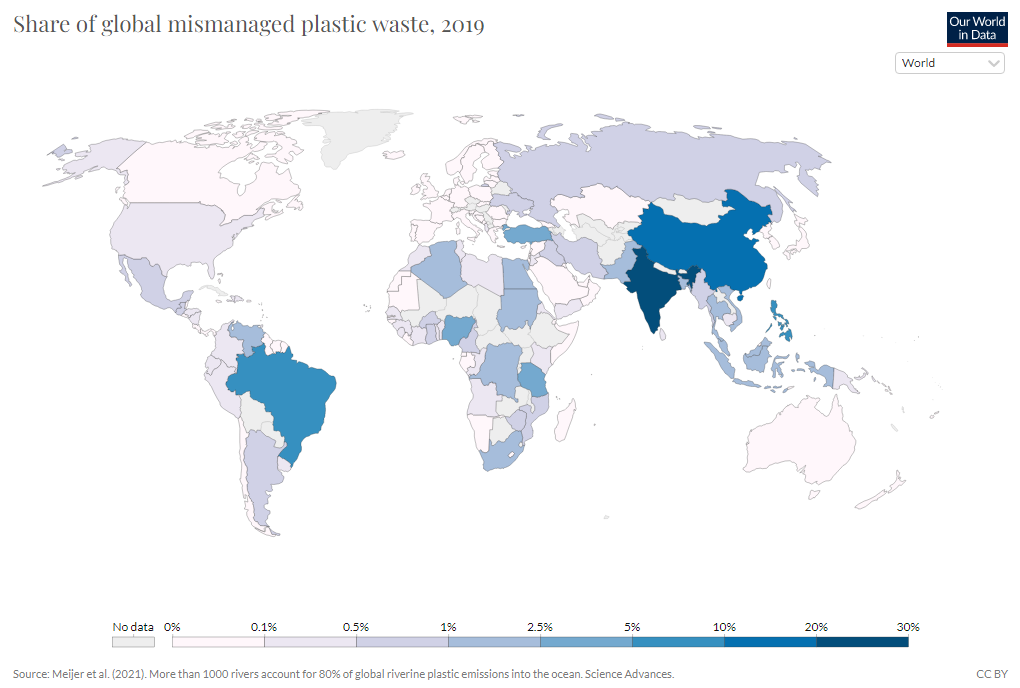 Copyright Bananaomics
Poverty and Sustainability
Unsustainable development affects the poor the most.
Many of the poorest areas in the world live in vulnerable environments such as low coastal areas, floodplains, rainforests, etc. As climate change continues, these populations are more vulnerable to floods, monsoons, typhoons/hurricanes, etc.
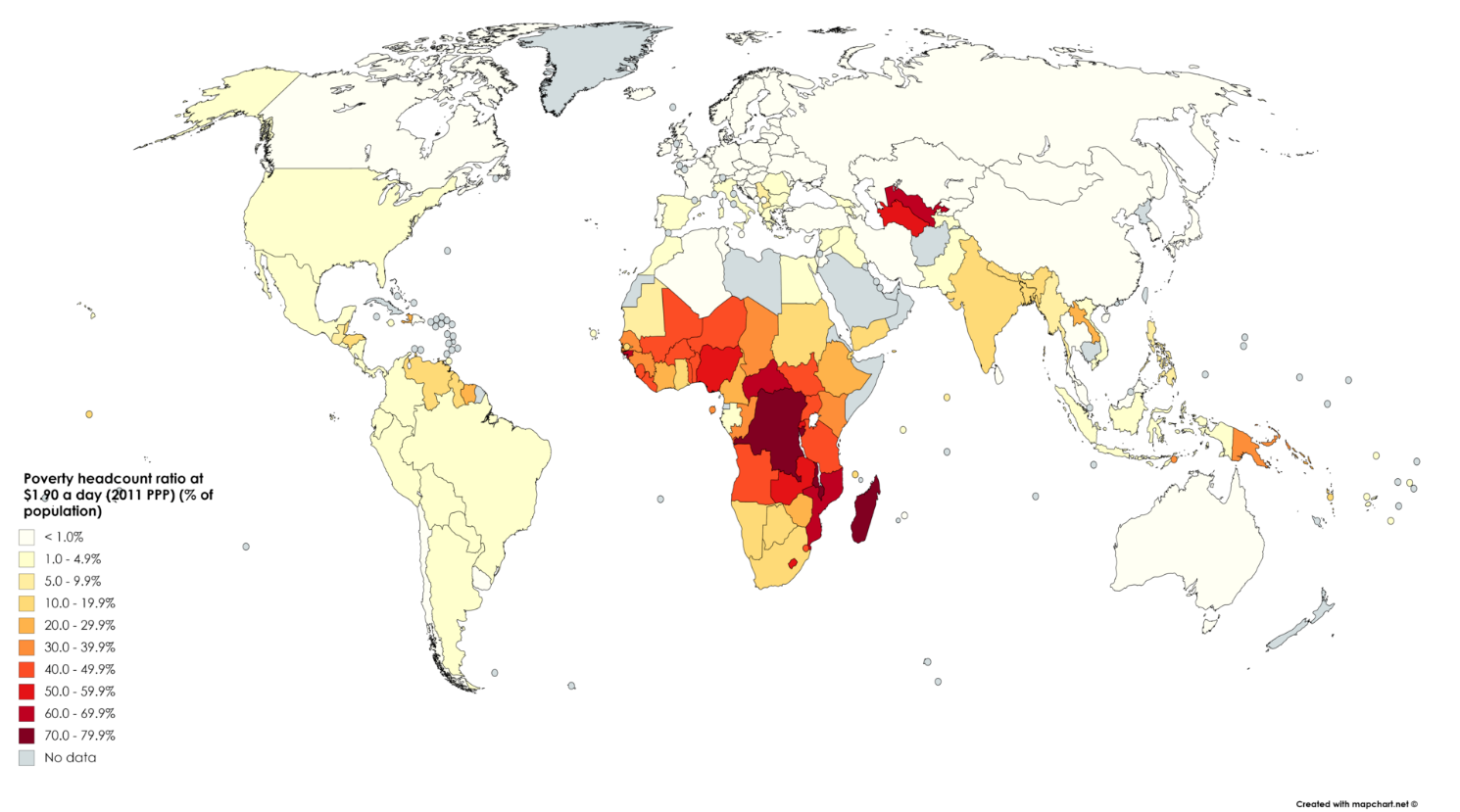 Copyright Bananaomics
Poverty and Sustainability
Developed countries must make changes to reduce carbon emissions and natural resource reliance so the poorest countries can develop.
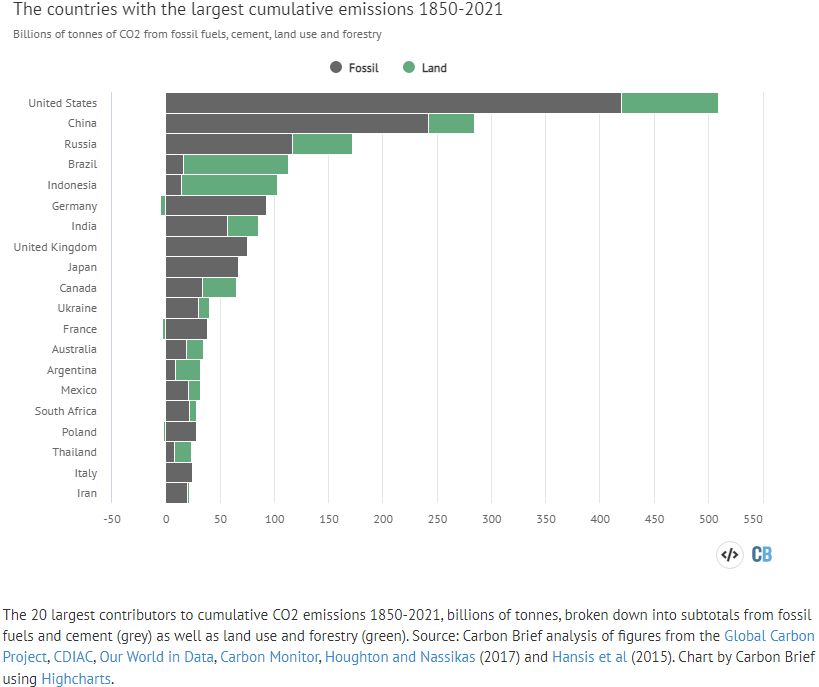 Copyright Bananaomics
Practice Question
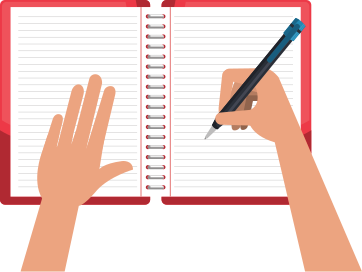 Copyright Bananaomics
Paper 2
M13/3/ECONO/SL2/ENG/TZ0/XX
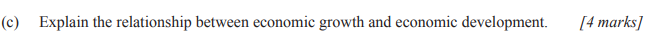 Copyright Bananaomics
Enjoying The Content?
Visit bananaomics.com to purchase package deals with discount prices!
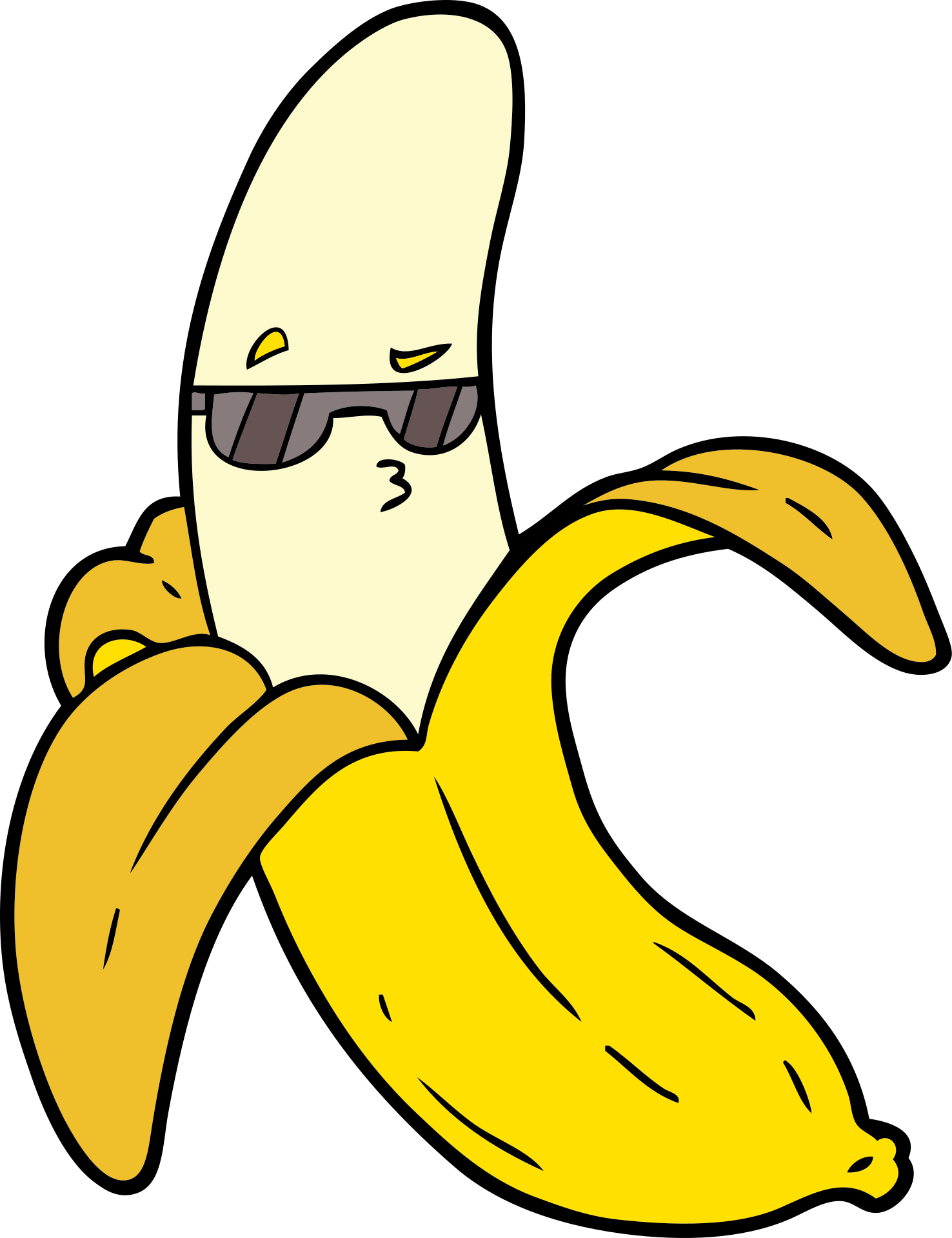 BANANAOMICS